Earthquakes
L.O: explain how movement of these plates cause a variety of processes to occur
You need to know how plate tectonics cause volcanoes, earthquakes and mountains to form

https://www.youtube.com/watch?v=Kg_UBLFUpYQ
Describe how the following geological processes are caused by the movement of tectonic plates:
Volcanoes (plate boundary, movement apart, magma erupting, lava flow)
Earthquakes (plate boundary, sliding, focus, epicentre, seismic waves,)
Mountain building (subduction – oceanic plate, continental plate, new mamga formed, new mountain formed)
- You can include diagrams
Earthquakes
Caused by plates sliding past each other
Produces wave motion on surface and inside of Earth
Movement of energy through a substance (no transfer of matter)
Use a seismograph to collect data on earthquakes
P-waves detected first – primary wave (faster)
S-waves detected secondly – secondary wave (slower)
P-waves
Longitudinal 
Areas of compression of matter
Travel through solids and liquids
Travel faster and are detected first
LONGITUDINAL WAVES
Make a longitudinal wave using a spring between two people like this :
What type of energy is the wave transferring?
In which direction is the energy moving?
In which direction is each part of the spring moving?
kinetic
LONGITUDINAL WAVES
In longitudinal waves the vibrations are along the same direction as the wave is travelling
particle movement
energy movement
When you speak to someone, the air vibrates as a longitudinal wave :
S-waves
Transverse
Waves travel at right angles
Travels through solids only
Travel slower and are detected second
Waves : Introduction
TRANSVERSE WAVES
Crest / Peak = the distance from one peak of a wave to the next is called the wavelength of the wave, normally measured in metres

a

        Displacement     +
Time
a

Trough
Test yourself – answer the following grade C questions!!
Which type of wave will reach a destination first; a p-wave or s-wave?
Which wave type is (a) longitudinal (b) transverse?
What causes an earthquake?
What moves through the Earth’s solid matter?
What type of wave travels through (a) solids (b) solids and liquids?
Which wave type has areas of compression?
Which wave type travels at  90o angles to the direction of movement?
Answers
P-wave arrives first
(a) p-wave is longitudinal (b) s-wave is transverse
Plates sliding past each other causes an earthquake
Energy moves through the Earth’s solid matter
(a) s-waves travel through solids (b) p-waves travel through solids and liquids
A longitudinal p-wave has areas of compression
A transverse s-wave travels at right angles to the direction of movement
Seismic waves
Waves within a layer change direction gradually because there is a gradual change in density, causing a gradual change in direction (refraction).
S wave shadow only p waves received here
At a layer boundary there is a big change in direction because there is a big change in density between layers, therefore a big refraction and change in speed.
What can the movement of s and p-waves tell us about the structure of the Earth?
Size of core, mantle, crust
Core is liquid as no s-waves can travel through it
Mantle is solid as s-waves do travel through it
Refraction of p-waves indicates a liquid outer core and solid inner core
A* 6 mark question
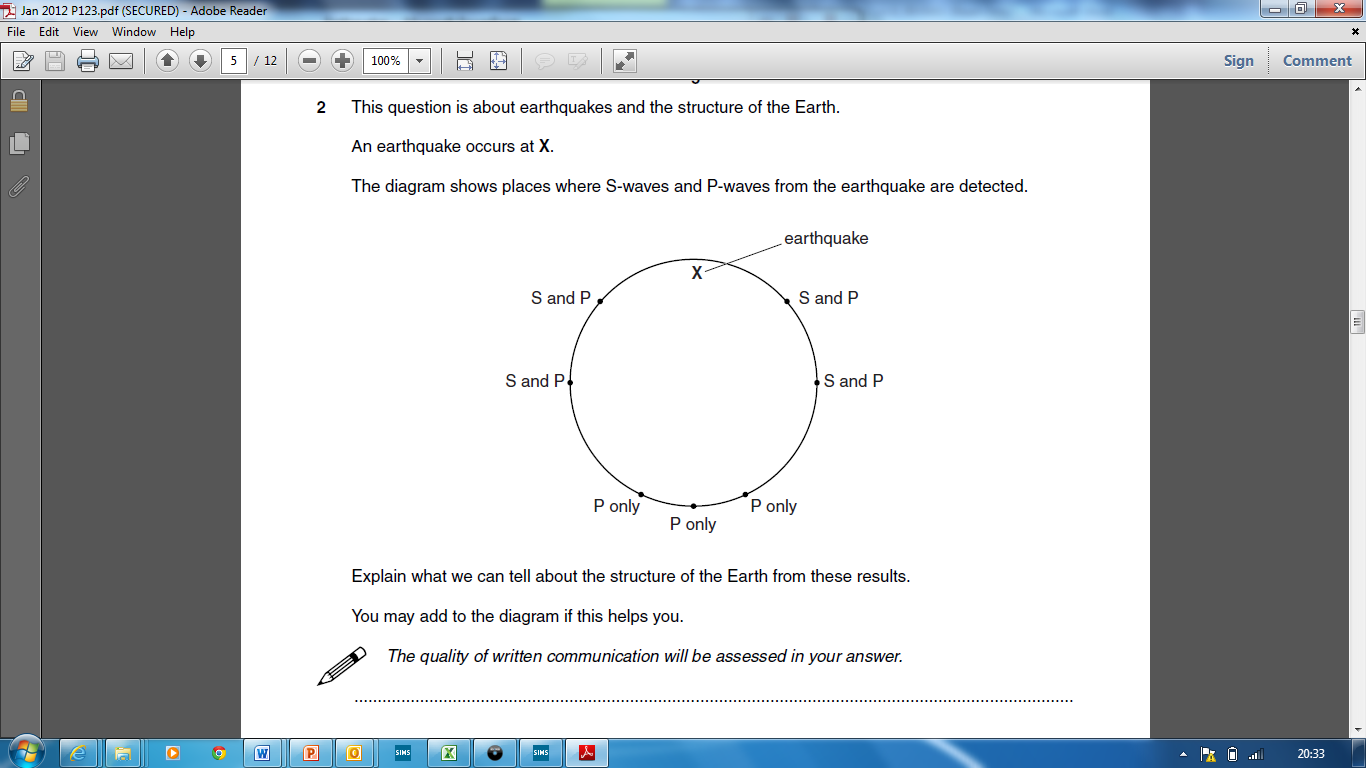 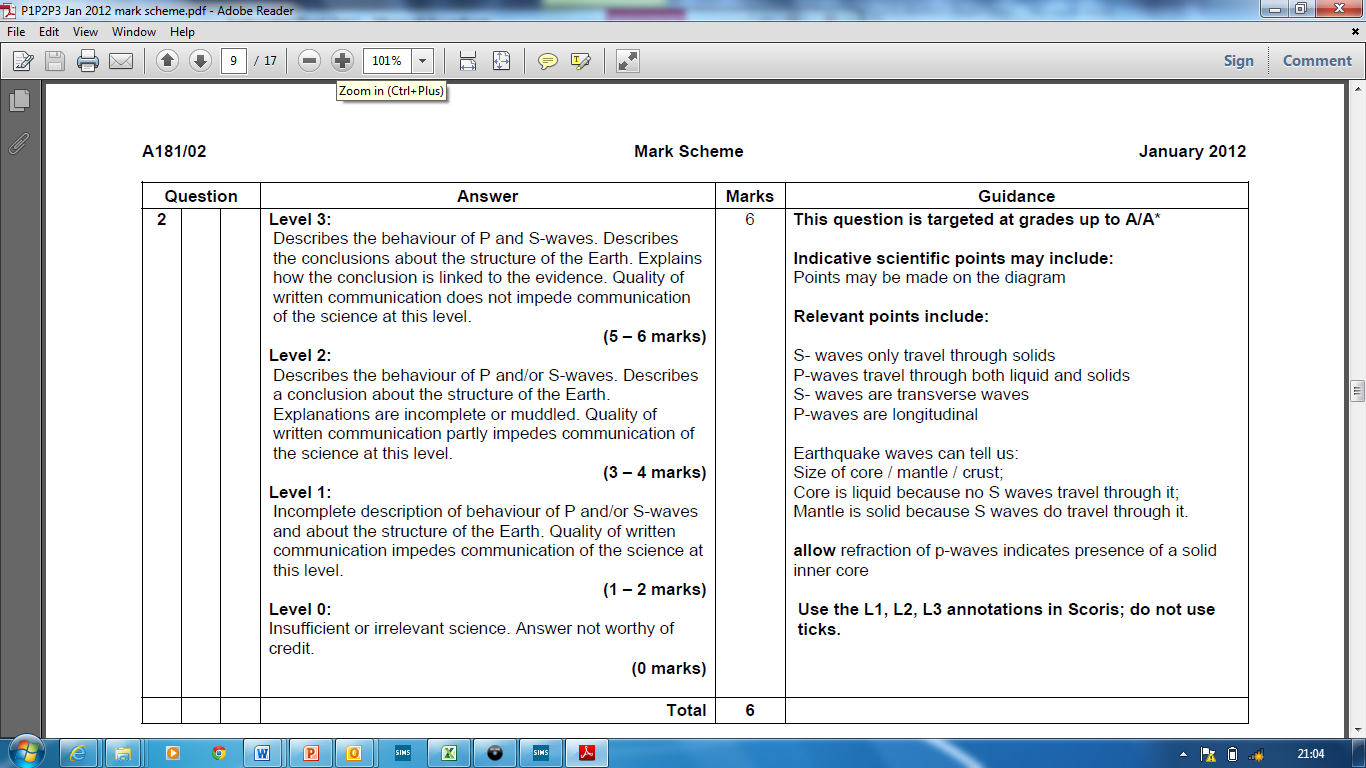 https://www.youtube.com/watch?v=x1tb6HwyaHg
Waves : Frequency
The number of waves passing a point each second is called FREQUENCY [ƒ]
Frequency [ƒ] is measured in hertz [Hz]
Frequency [ƒ] = Number of waves passed  Time [s]
1 wave per second = 1 Hz
If the wave below passes a point in 1 second, what is it’s frequency?
Earthquakes
L.O: use equations to calculate the speed of a wave and the distance it travels
Waves : Frequency
Complete the table
6
3
5
10
0.5
1
Wave equation
Frequency = number of waves that pass a point each  second
Wave speed = speed at which the  wave moves
Can calculate the speed a wave is moving by:
Speed = frequency x wavelength
Can calculate the distance a wave moves with the following equation:
Distance = speed x time
At a constant wave speed, the wavelength of a wave is inversely proportional to the frequency
Equations you need!!
Speed = frequency x wavelength

Distance = speed x time
Wave Speed – complete the table
3.0
0.2
1.32
2.4
0.01
A radio wave has a frequency of 92.2 x 106 Hz. Find its wavelength (the speed of all electromagnetic waves is 3 x 108 m/s
Re-arrange
3 x 108 / 92.2 x 106 = ?
3.25 m
Sound travels at 340 m/s and takes 0.2 s to travel the length of the sports hall and  back. How  long was the sports hall?
34 m
Eva is building a sandcastle. She estimates that 1 wave passes her sandcastle every 2 seconds, and that the crests of the waves are 90 cm apart.
Calculate the speed, in metres per second, of the waves passing Eva’s sandcastle
O.5 Hz x 0.9 m = 0.45 m/s